Možnosť zapojenia občianskej spoločnosti do antikorupčných aktivít v eurofondoch
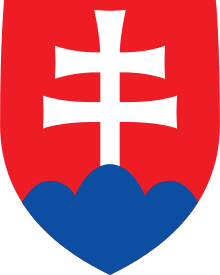 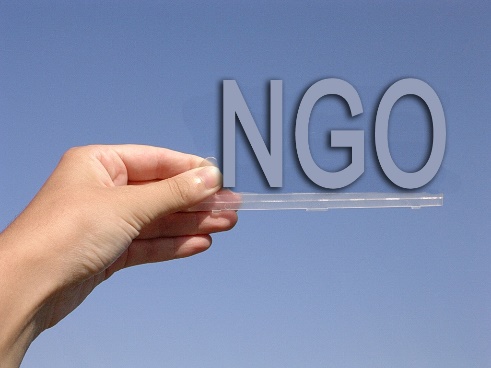 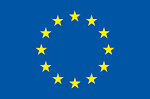 Mgr. Matúš Drotár – riaditeľ odboru metodiky sekcie CKO
9. septembra 2015 Trnava
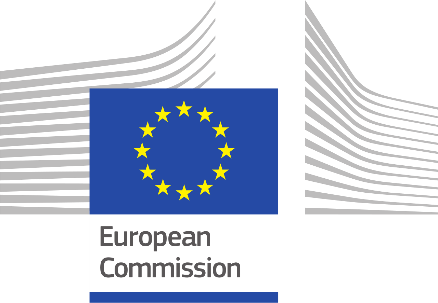 PREČO?
Position Paper
Správa EÚ o boji proti korupcii v roku 2014
Index vnímania korupcie na Slovensku
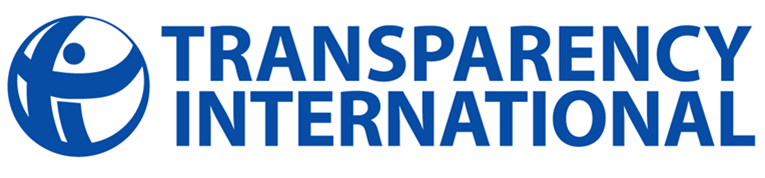 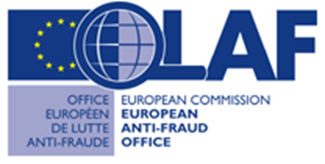 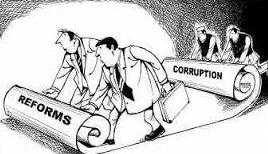 Európska Komisia
Position Paper 30.10.2012

Konštatovania EK

„The unsatisfactory quality of education sector and endemic corruption act as constraints on growth potential“

„The latest Corruption Perception Index of Transparency International places Slovakia among the five EU member states with the lowest scores“

Odporúčania EK

„Significantly reinforce actions to restrict the room for corruption, conflicts of interest and cronyism in the use of EU co-financed spending. The corruption risk in Slovakia entails a very high reputational risk for EU Funds and threatens their efficient and effective use“
Európska Komisia
Správa EÚ o boji proti korupcii v roku 2014


„Európska komisia zistila, že riziko korupcie pri prideľovaní finančných prostriedkov EÚ vedie k vzniku rizika poškodenia dobrého mena fondov a ohrozuje ich efektívne a účinné využívanie. Komisia v dôsledku toho pozastavila v programovom období 2007 - 2013 platby určené pre Operačný program Doprava v rámci Kohézneho fondu, pričom ako jednu z príčin uviedla obvinenia z úplatkárstva a konfliktu záujmov v projektoch týkajúcich sa železničnej dopravy. Tieto podozrenia v súčasnosti vyšetruje Európsky úrad pre boj proti podvodom (OLAF).“

„Audity na vnútroštátnej úrovni aj na úrovni Komisie potvrdili, že na Slovensku existujú výrazné nedostatky v praktickom uplatňovaní postupov finančného hospodárenia a kontroly, a že nedostatky existujú aj v štruktúre hlavných vnútroštátnych kontrolných orgánov. Najväčšie slabiny predstavujú oblasti verejného obstarávania, overovania vykonávaného riadiacim orgánom a výberu projektov.“
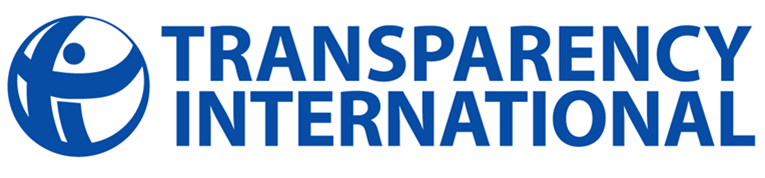 Čo s tým?
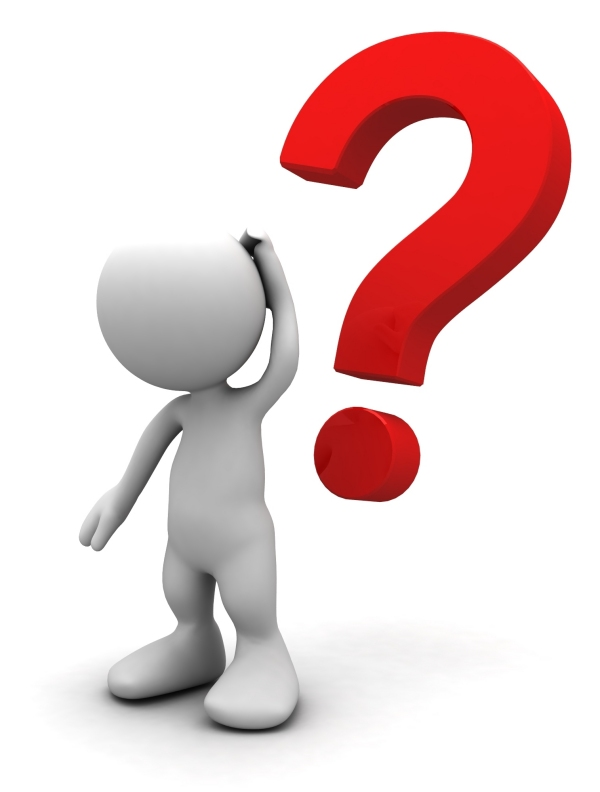 Možnosti
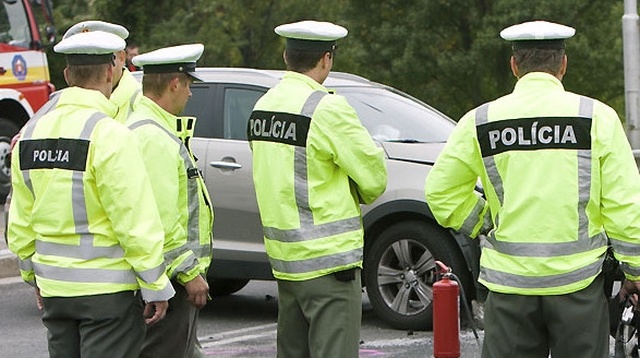 Posilnenie represívnej zložky

Prijatie novej legislatívnej úpravy
Elektronizácia úkonov v rámci implementácie fondov EÚ



Zapojenie občianskej spoločnosti do procesov implementácie fondov EÚ
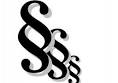 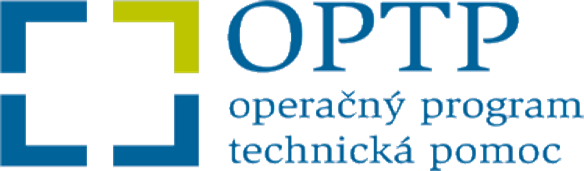 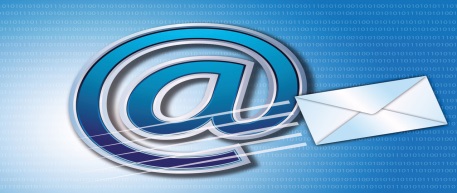 [Speaker Notes: Posilniť vyšetrovacie kapacity špecializovaných vyšetrovacích zložiek zameraných na boj proti korupcii a s ňou súvisiacou legalizáciou príjmov z trestnej činnosti.
Navýšiť finančné prostriedky na činnosť finančnej polície a špecializovaných vyšetrovacích zložiek zameraných na boj proti korupcii a legalizáciu príjmov z trestnej činnosti.
Zabezpečiť školenia a vzdelávacie programy pre policajtov špecializovaných vyšetrovacích zložiek zameraných na boj proti korupcii.

Nový zákon o VO, nový zákon o trestnoprávnej zodpovednosti PO, zákon o financovaní politických strán

Princíp eKohézie platný od 1.1.2016]
Zapojenie občianskej spoločnosti do procesov implementácie fondov EÚ
OP Technická pomoc
Financovanie protikorupčných opatrení navrhnutých občianskou spoločnosťou

Systém riadenia EŠIF
zvýšiť dohľad partnerov nad procesom odborného hodnotenia projektov
zriadenie Rady CKO
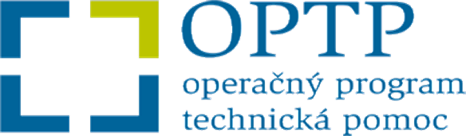 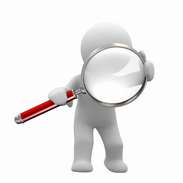 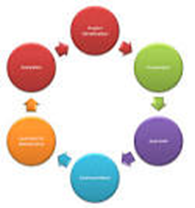 Systém riadenia EŠIF
Systém riadenia európskych štrukturálnych a investičných fondov pre programové obdobie 2014-2020




vypracovaný ÚV SR – CKO

schválený vládou SR uznesením č. 586/2014 z 20.11.2014

účinnosť od 20.11.2014
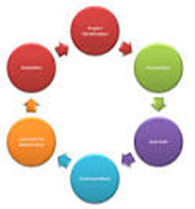 Účasť partnerov na 		schvaľovaní projektov
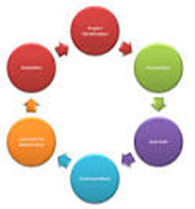 RO zašle informáciu o mieste a čase konania odborného hodnotenia na adresu splnomocnenec_ros@minv.sk najneskôr 5 pracovných dní pred plánovaným termínom odborného hodnotenia. 
Odborného hodnotenia sa zúčastňujú maximálne dvaja zástupcovia partnerov, ak sa na základe odôvodnenej požiadavky zo strany partnerov RO nedohodne so zástupcami partnerov inak. 
Zúčastnení partneri sú povinní pred účasťou na odbornom hodnotení podpísať Čestné vyhlásenie o nestrannosti, zachovaní dôvernosti informácií a vylúčení konfliktu záujmov. RO poučí partnerov pred ich účasťou o pravidlách vzťahujúcich sa na postavenie pozorovateľa, najmä ho poučí o povinnosti nerušiť výkon odborného hodnotenia a zákazu ovplyvňovať hodnotiteľov pri vyhodnocovaní kritérií odborného hodnotenia a pod. 
RO je oprávnený vylúčiť partnerov z odborného hodnotenia v prípade, ak aj po upozornení zo strany RO opakovane narúšajú priebeh odborného hodnotenia, ktorým znemožňujú nerušený výkon činností odborného hodnotenia. Vylúčenie partnera z dôvodu nerešpektovania pravidiel účasti na výkone odborného hodnotenia nemá vplyv na pokračovanie samotného odborného hodnotenia.
Účasť partnerov na 		 	schvaľovaní projektov
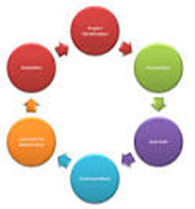 Práva partnerov v rámci odborného hodnotenia
identifikovať nedodržanie postupov pre jeho výkon odborného hodnotenia alebo iné skutočnosti, ktoré by nasvedčovali, že výkon odborného hodnotenia neprebieha transparentným spôsobom alebo niektorí z odborných hodnotiteľov nevykonáva svoju činnosť v súlade s pravidlami určenými pre výkon odborného hodnotenia

oznámiť predmetné skutočnosti RO

požadovať potvrdenie prevzatia informácie od zástupcu RO

Povinnosť RO
vykonať potrebné nápravné opatrenia

povinnosť informovať zástupcov partnerov o spôsobe vyhodnotenia podnetu a prijatých nápravných opatreniach
Operačný program Technická pomoc 2014-2020
http://www.vlada.gov.sk/operacny-program-technicka-pomoc/
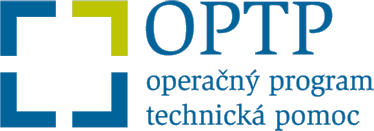 Oprávnené aktivity na financovanie zo zdrojov
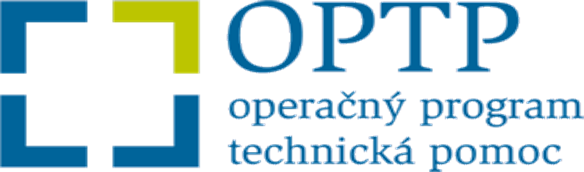 Hodnotenia, analýzy, štúdie 						a expertízne posudky
Vzdelávanie
			

Činnosti spojené s realizáciou Rady CKO, Monitorovacími výbormi, zasadnutiami pracovných skupín EŠIF 




Podpora projektov proti podvodom/proti korupcii vykonávaných MVO a vo všeobecnosti občianskou spoločnosťou
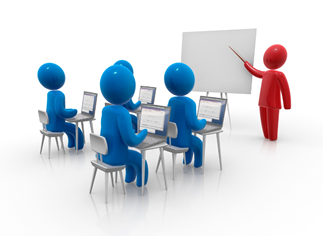 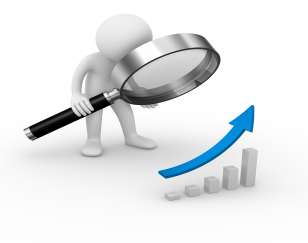 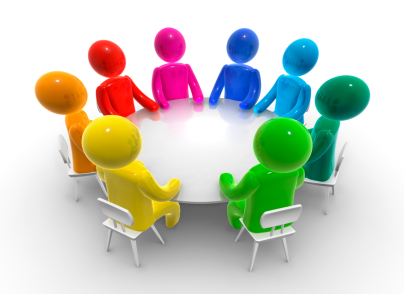 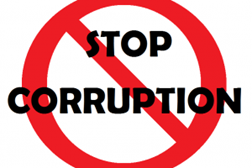 Vzdelávanie
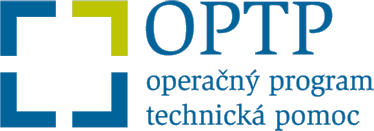 Oprávnené aktivity








Zvyšovanie zručností v úradných jazykoch EÚ

Financovanie tuzemských a zahraničných školení

Financovanie kurzov, seminárov, workshopov

Financovanie výdavkov spojených s účasťou na rokovaniach a pracovných zasadnutiach

Financovanie stáží oprávnených zamestnancov
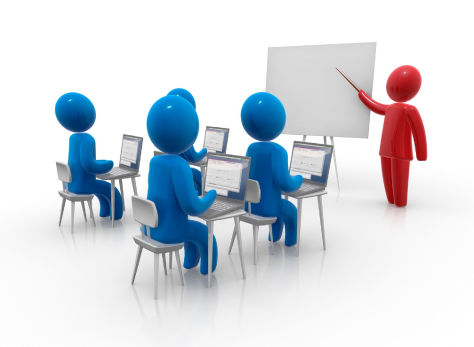 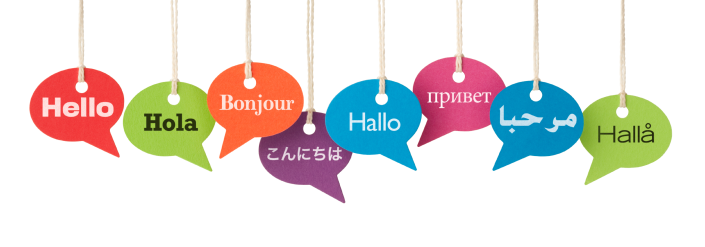 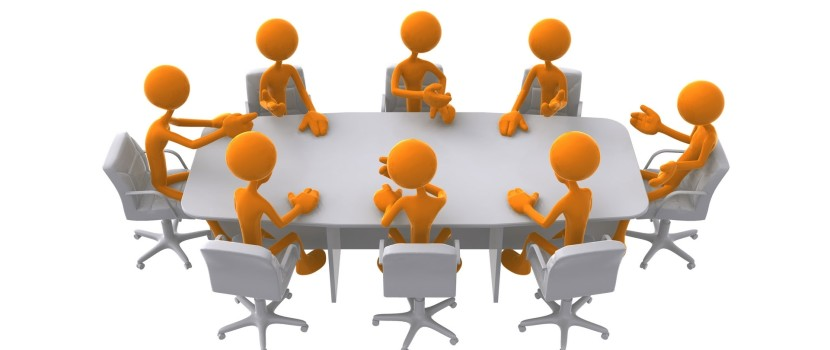 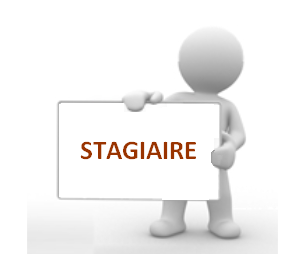 Hodnotenia, analýzy, štúdie 				a expertízne posudky
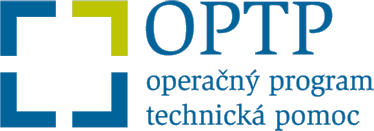 Oprávnené aktivity

financovanie analýz 

štúdií

ex ante a ex post hodnotení  

expertíznych posúdení
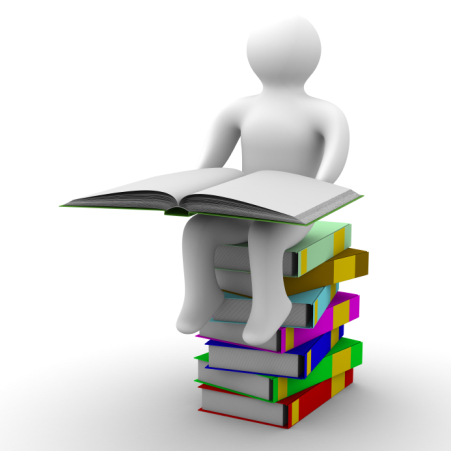 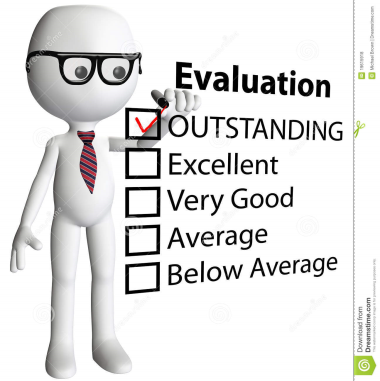 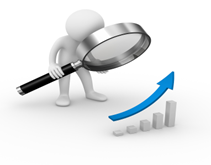 Podpora projektov proti 					korupcii realizovaných MVO
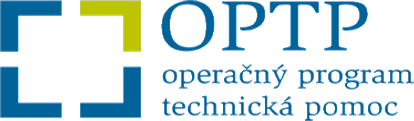 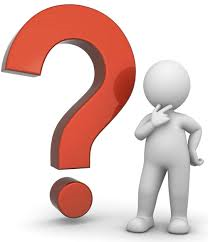 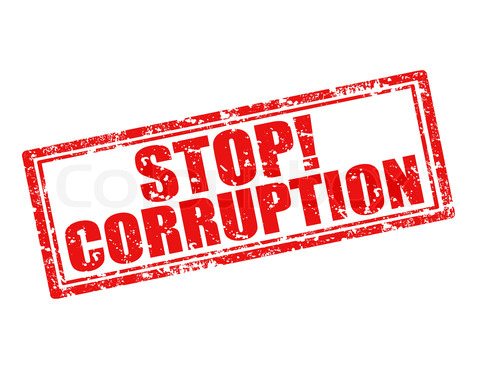 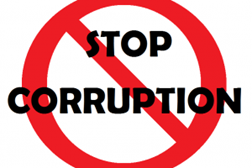 Workshopy CKO
Termíny: september, október, november  2015

Miesto: Bratislava
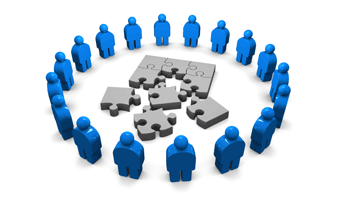 Ďakujem za pozornosť!
Mgr. Matúš Drotár, riaditeľ odboru metodiky a koordinácie subjektov, sekcia CKO, Úrad vlády SR

email: matus.drotar@vlada.gov.sk
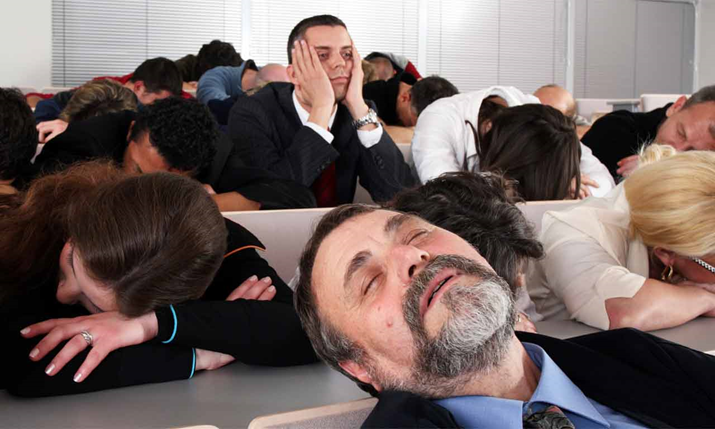